June 2, 2020 Technical Committee MeetingBirmingham, AL
Meeting Agenda
Introduction
Action Items
Closing
GIS Program
Timeline
Funding and Deliverables from RFP
Evaluation
Next Steps
CPE RFP
Vendor Qualification
Public Comments
Next Meeting
Adjournment
Call to Order
Roll Call
Agenda Approval 
Guest Introductions
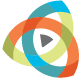 If you haven’t done so, please sign in.
$
Funding, Focus, and Requirements of the GIS Project & RFP
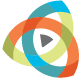 Funding and Focus of GIS Project
GIS STRATEGY
Phase 1 -- NG911 Call Routing Platform Implementation
Collection of authoritative PSAP boundaries for use by ANGEN service provider
Phase 2 -- NG911 GIS Database Administration
Development of Location Information Services (LIS) to replace legacy ALI at the PSAPs
Implementation of a statewide GIS system for all PSAPs where files are centrally located and accessible
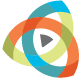 [Speaker Notes: Alabama 911 Board GIS Strategy:
The Board is using this method (Call Routing / Call Dispatch) to allow GIS efforts to be split into phases during the implementation of ANGEN.
Phase 1: NG911 Call Routing Platform Implementation
During Phase 1, the Board will collect all Authoritative PSAP Boundaries and deliver those to the ANGEN Service Provider. Because ANGEN is designed to gather the location of a caller immediately as a call enters the network, these boundaries will be used by the system to select the proper PSAP boundary in which to route the call. Implementing this first Phase will allow for ANGEN to route all calls based upon location of any PSAP in the State. The ANGEN Service Provider will ensure that the routing system will align with the existing ALI database to present ALI at the workstation as it currently operates. 
Impact
The impact of Phase 1 is that all calls will utilize ANGEN as the call routing platform throughout the State. The reliance on Selective Routing can be decreased and, in many areas, will be replaced. Additionally, calls will be routed according to the location of the caller not a pre-determined route based upon ANI or an approximation.
Timeline
This stage will begin immediately and the Board requests that all PSAPs share their primary PSAP boundary in GIS format with the Board and the ANGEN System Service Provider. NG911 call routing will initially be transparent to the PSAP since the ALI, CAD, MSAG and database management will remain unchanged.
Phase 2: NG911 GIS Database Administration
Phase 2 will be performed as two linked stages of development and administration. The first stage will focus on the development of the Location Information System (LIS) database(s) that will be used to replace the ALI system. Working with the ANGEN Service Provider, the Board will gather the ALI records and ensure that the format structure meets the appropriate standards. This effort will allow for the replacement of legacy ALI at the PSAPs and use ANGEN to perform the delivery of location to the PSAP with the call. 
During this process the Board, ANGEN Service Provider and potentially a GIS contractor will conduct analysis of all of the data available from the PSAPs. This will involve the reconciliation of the ALI, MSAG and GIS files to develop the standardized format and data structure. Discrepancies that are identified due to errors of one of the systems (ALI, MSAG or GIS) will be referred back to the PSAP GIS manager for correction.
The second stage in Phase 2 will be the implementation of a Statewide GIS System for all PSAPs. The GIS files will be located in a centralized system that PSAPs can access to maintain and manage the data. The Board will ensure that training and support is provided to the PSAPs to allow ongoing database management of the location information. 
Impact
The impact of developing the GIS platform ensures that all PSAPs utilize a consistent, standardized Statewide database. Furthermore, the management of the database will be centralized with common tools and processes. Once the GIS platform is completed, ANGEN can fully implement the Location Validation Function / Emergency Call Routing Function (LVF/ECRF) and NG911 call routing system. Additional impacts include the ability to access GIS information for all PSAPs across the State (with proper authorization) between PSAPs.
Timeline
This stage will commence in 2020 and it is anticipated that it will take roughly 12-24 months to complete.]
Impact of the GIS Strategy
NG911 Call Routing Platform Implementation
NG911 GIS Database Administration
All calls will utilize ANGEN as the call routing platform throughout the State
Reliance on Selective Routing can be decreased and, in many areas, replaced
Calls will be routed according to the location of the caller not a pre-determined route based upon ANI or an approximation
Ensures that all PSAPs utilize a consistent, standardized statewide database
Management of said database is centralized with common tools and processes
Completed GIS platform allows for full utilization of Location Validation Function/Emergency Call Routing Function
Ability to access GIS info for all PSAPs across the state
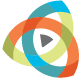 [Speaker Notes: Alabama 911 Board GIS Strategy:
The Board is using this method (Call Routing / Call Dispatch) to allow GIS efforts to be split into phases during the implementation of ANGEN.
Phase 1: NG911 Call Routing Platform Implementation
During Phase 1, the Board will collect all Authoritative PSAP Boundaries and deliver those to the ANGEN Service Provider. Because ANGEN is designed to gather the location of a caller immediately as a call enters the network, these boundaries will be used by the system to select the proper PSAP boundary in which to route the call. Implementing this first Phase will allow for ANGEN to route all calls based upon location of any PSAP in the State. The ANGEN Service Provider will ensure that the routing system will align with the existing ALI database to present ALI at the workstation as it currently operates. 
Impact
The impact of Phase 1 is that all calls will utilize ANGEN as the call routing platform throughout the State. The reliance on Selective Routing can be decreased and, in many areas, will be replaced. Additionally, calls will be routed according to the location of the caller not a pre-determined route based upon ANI or an approximation.
Timeline
This stage will begin immediately and the Board requests that all PSAPs share their primary PSAP boundary in GIS format with the Board and the ANGEN System Service Provider. NG911 call routing will initially be transparent to the PSAP since the ALI, CAD, MSAG and database management will remain unchanged.
Phase 2: NG911 GIS Database Administration
Phase 2 will be performed as two linked stages of development and administration. The first stage will focus on the development of the Location Information System (LIS) database(s) that will be used to replace the ALI system. Working with the ANGEN Service Provider, the Board will gather the ALI records and ensure that the format structure meets the appropriate standards. This effort will allow for the replacement of legacy ALI at the PSAPs and use ANGEN to perform the delivery of location to the PSAP with the call. 
During this process the Board, ANGEN Service Provider and potentially a GIS contractor will conduct analysis of all of the data available from the PSAPs. This will involve the reconciliation of the ALI, MSAG and GIS files to develop the standardized format and data structure. Discrepancies that are identified due to errors of one of the systems (ALI, MSAG or GIS) will be referred back to the PSAP GIS manager for correction.
The second stage in Phase 2 will be the implementation of a Statewide GIS System for all PSAPs. The GIS files will be located in a centralized system that PSAPs can access to maintain and manage the data. The Board will ensure that training and support is provided to the PSAPs to allow ongoing database management of the location information. 
Impact
The impact of developing the GIS platform ensures that all PSAPs utilize a consistent, standardized Statewide database. Furthermore, the management of the database will be centralized with common tools and processes. Once the GIS platform is completed, ANGEN can fully implement the Location Validation Function / Emergency Call Routing Function (LVF/ECRF) and NG911 call routing system. Additional impacts include the ability to access GIS information for all PSAPs across the State (with proper authorization) between PSAPs.
Timeline
This stage will commence in 2020 and it is anticipated that it will take roughly 12-24 months to complete.]
Evaluation
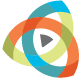 Evaluation(Steps 1 & 2 concurrently)
Adherence to Mandatory Requirements
Business & Technical  Proposal Score
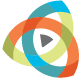 Why DATAMARK?
Pandemic plan prior to actual public health emergency.
Exhibited an awareness of the unique needs of Alabama’s stakeholders.
Corporate structure, i.e. backing of parent organization.
Perception among other clients.
User-friendliness and practicality of validation interface.
Emphasis placed on training of stakeholder groups, complete with agendas and time frames.
 Thoroughness of data analysis approach.  Effective deployment or use of GIS concepts/theories within an NG911 environment.
___________________________________________________
 Proposal offers the best means of servicing the interests of the Board and our PSAPs.
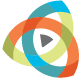 Evaluation(continued)
Cost Proposal Score
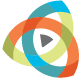 GIS Response Scores
The process itself called for multiple rounds of proposal discussions, oral presentations, clarifications, etc. all of which were focused on the proposal elements.  The Team made every effort to be sure we were doing an “apples to apples” comparison of the proposals and to fully understand the solutions being proposed.
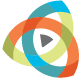 Recap
5 letters of intent to propose
 4 actual proposals submitted
 3 proposals met the initial pass/fail criteria in the RFP
 2 proposals fully met the business and technical requirements of the RFP
Recommendation:
DATAMARK
Proposed cost = $  5,724,096 over five years
With guidance from the Technical Committee and General Counsel begin contract negotiations with chosen vendor
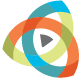 Next Steps (Immediate & Concurrent)
Immediate
Concurrent
Negotiate contract
Contract approval by Board
Contract Review
Implementation plan
Training
Data collection
Stand up user interface
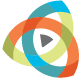 Public Comments
Open Forum
During the Public Comments portion of the meeting, attendees that wish to speak will be asked to use the ‘Raise Hand’ feature, located in the bottom righthand corner of the Participant List.  
If you are joining by telephone only, please dial *9 on your keypad to raise your hand.
If you are joining by computer, the chat feature is available to all attendees and participants.
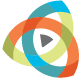 Next Meeting
TBD
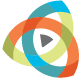 Adjournment
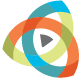